Auvergne-Rhône-Alpes
Auvergne-Rhône-Alpes est une des treize nouvelles régions de France.
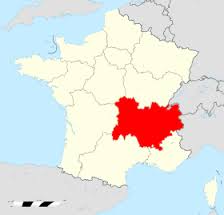 Cette région se trouve au sud-est de la France.
MoNTAGNES
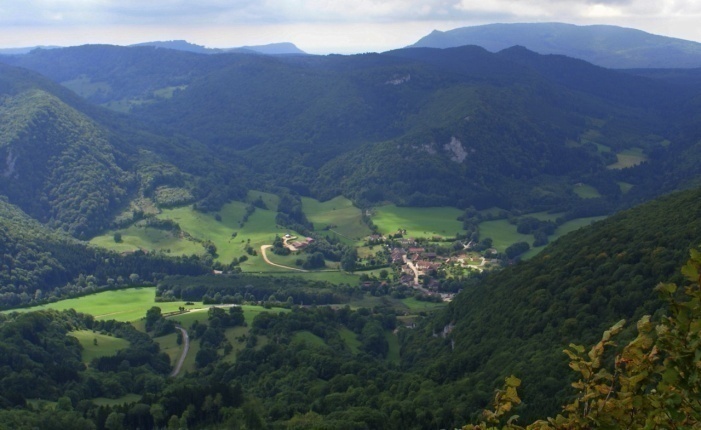 Auvergne-Rhône-Alpes a une position favorable pour son territoire.
Le Massif du Jura (massif ancien) se trouve au nord-est de la région.
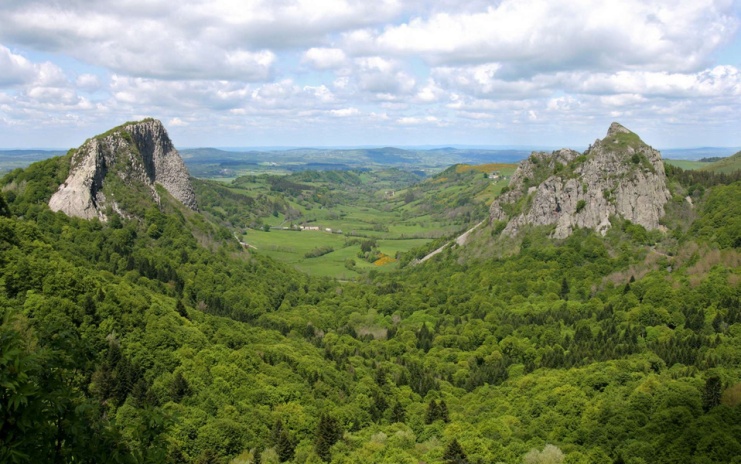 Le Massif Central se trouve à l’ouest de la région. C’est une montagne ancienne.
Les Alpes sont à l’est de Rhône-Alpes. Ce sont des montagnes jeunes.
LES FLEUVES
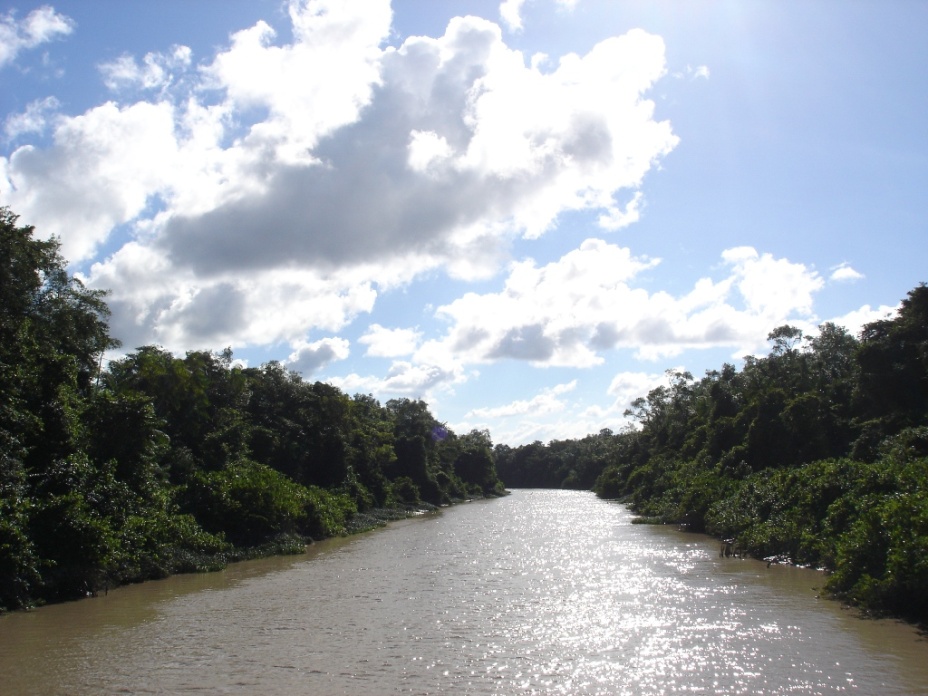 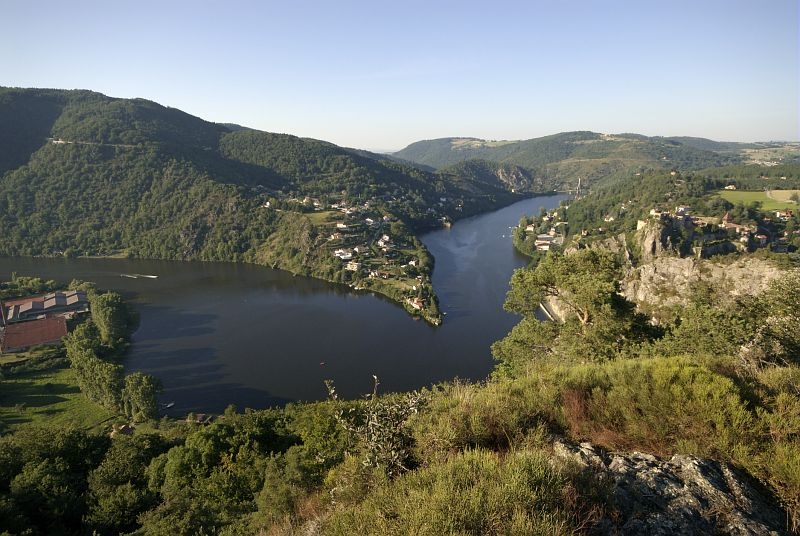 La Loire est le plus long fleuve de France et il traverse l’ouest de la région.
Le Rhône est le fleuve navigable le plus important.
La vallée du Rhône
En France, on désigne par vallée du Rhône la région située de part et d'autre du Rhône, en aval de Lyon. C'est une région agricole. On y produit des vins célèbres sur les rives droite et gauche du fleuve : le Beaujolais.
PARCS NATURELS
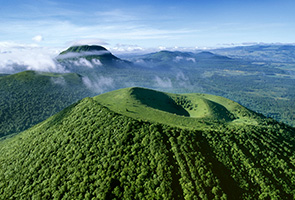 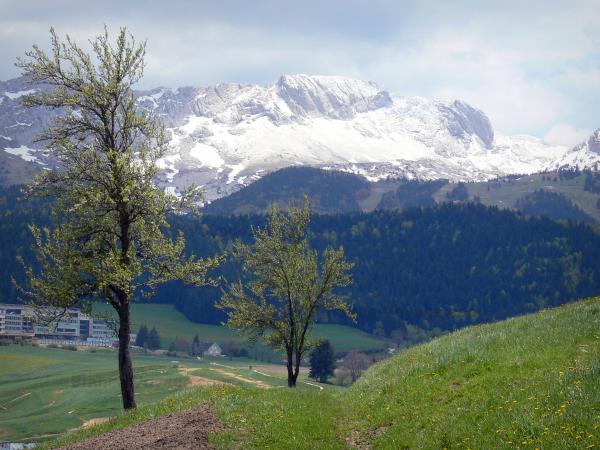 Volcans d’Auvergne
Massif des Bauges
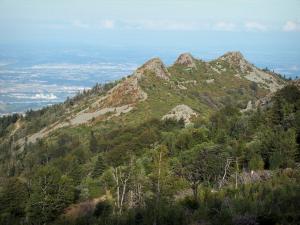 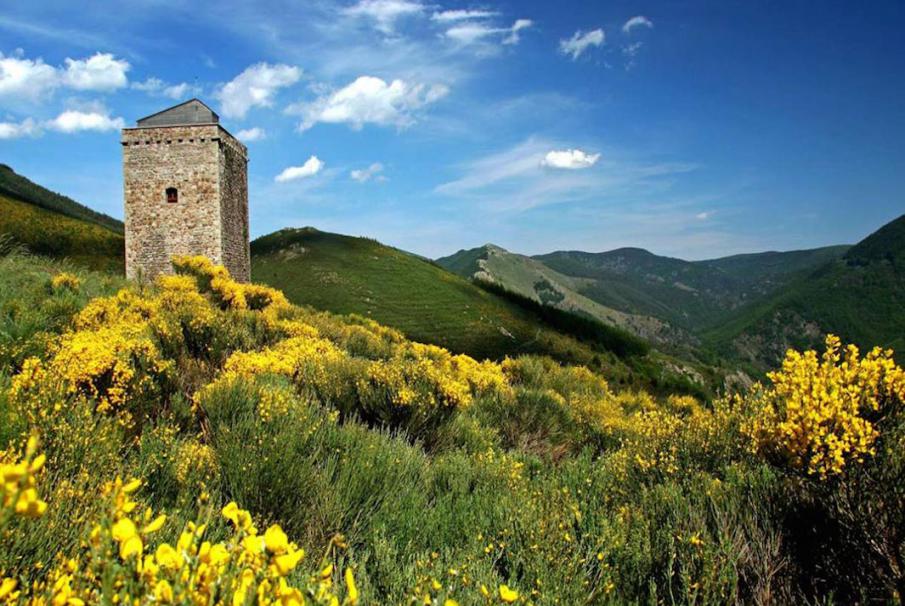 Parc naturel régional du Vercors
Le parc naturel régional du Pilat
Monts d’Ardèche
DéPARTEMENTS ET POPULATION
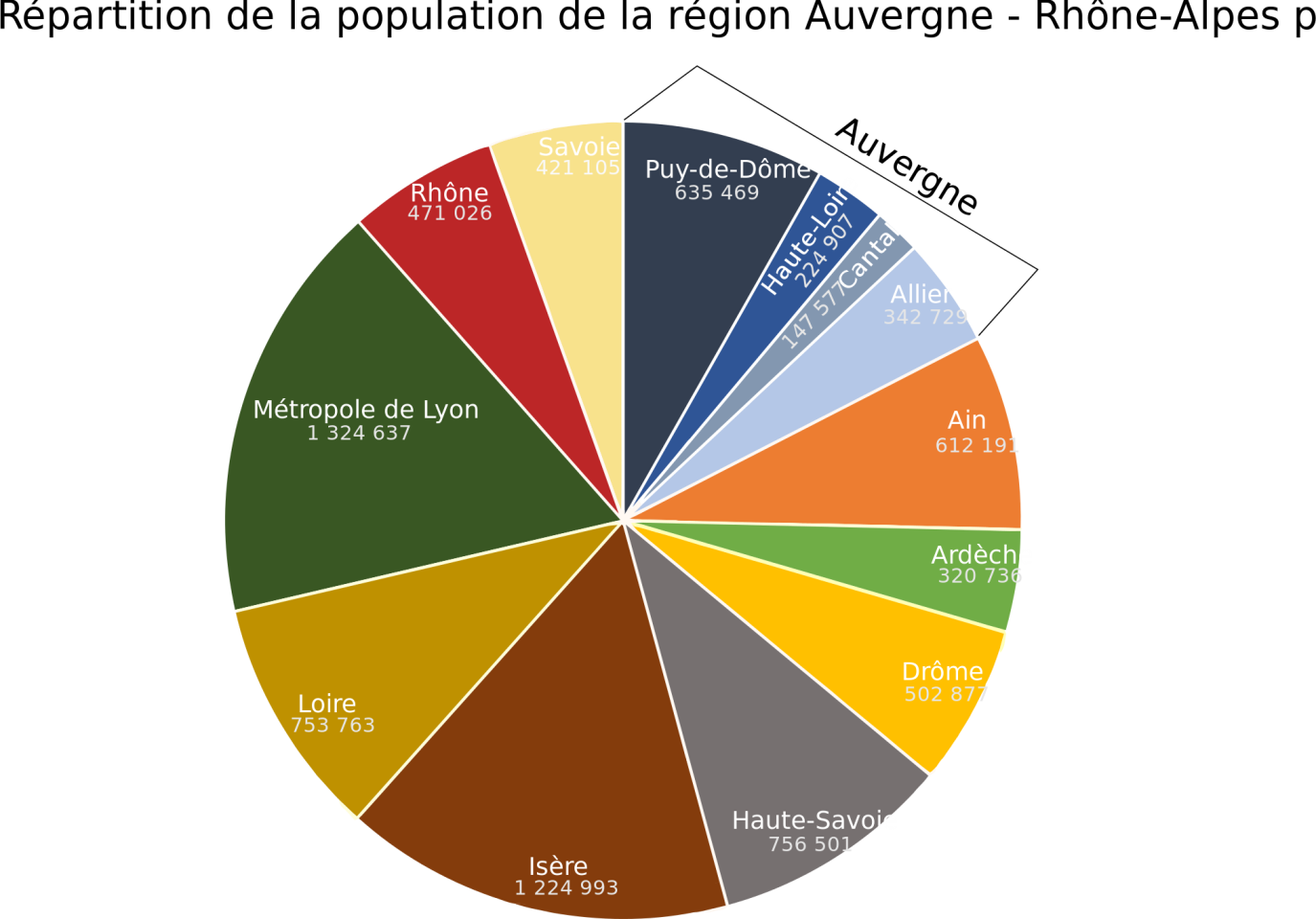 LYON
La Basilique de Fourvière
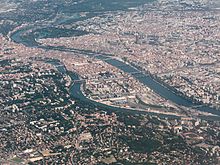 La Presqu'île
Lyon est une commune située dans le sud-est de la France. La ville a conservé un patrimoine architectural important.
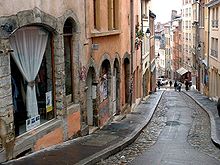 La Croix-Rousse
LES VILLES
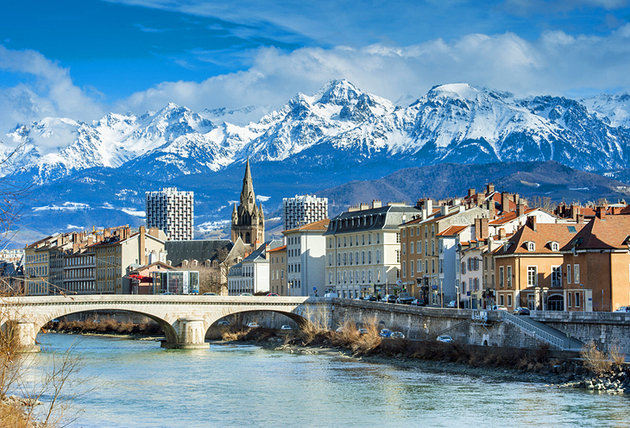 Saint-Étienne: la capitale du design.
Grenoble:
la métropole alpine.
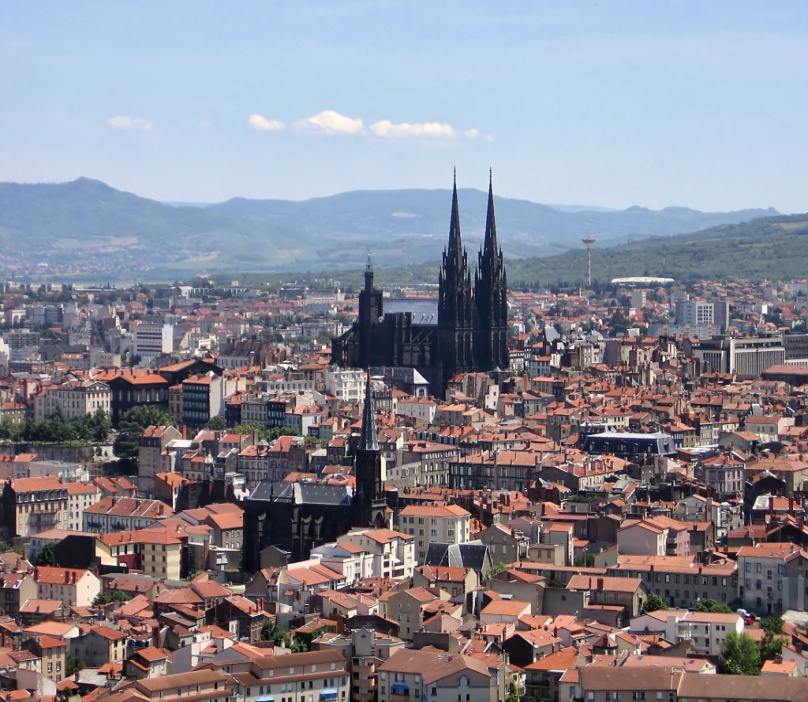 Clermont-Ferrand: le chef-lieu d’Auvergne.
GASTRONOMIE
Lyon, dans les fameux « bouchons », restaurants typiques, le menu est souvent composé d’une salade de cervelas, de charcuterie et de cervelle de canut. 
        En montagne, on vous servira la traditionnelle tartiflette
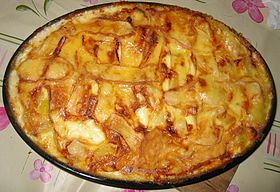 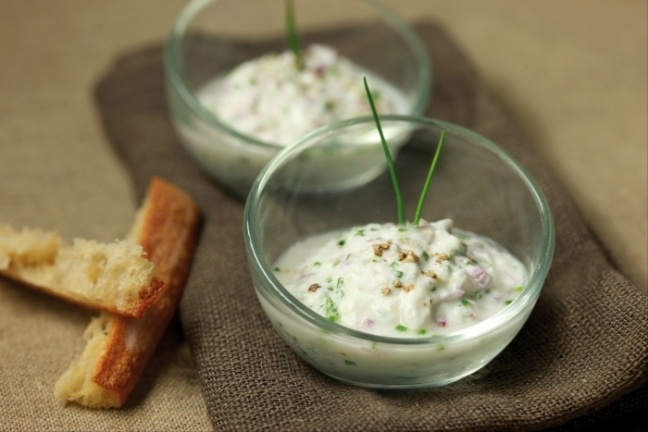